September 2024
802.11 WG September 2024 Session Report
Date: 2024-09-12
Authors:
Slide 1
Stephen McCann, Huawei
September 2024
Abstract
This document is a digest of the closing reports of all 802.11 sub-groups for presentation at the September 2024 closing plenary meeting. Liaison reports (including liaison reports from the opening plenary) are also included.
Slide 2
Stephen McCann, Huawei
September 2024
Robert Stacey, Intel
Slide 3
September 2024
Members by affiliation
Robert Stacey, Intel
Slide 4
September 2024
Attendance by subgroup (July to September)
Robert Stacey, Intel
Slide 5
September 2024
Attendance by breakout (September Interim session)
Robert Stacey, Intel
Slide 6
September 2024
September 2024 Editors’ Meeting Report
Roll Call / Contacts / Reflector
Brief status report
Amendment alignments and draft development snapshot
Review Publication Process
Finalize the process of reviewing drafts when their baseline changes
Editorial Style Guide updates and issues for feedback
ANA number spaces
Slide 7
Stephen McCann, Huawei
September 2024
Volunteer Editor Contacts
WG – Robert Stacey – robert.stacey@intel.com, Emily Qi – emily.h.qi@intel.com
TGbe – Edward Au – edward.ks.au@gmail.com  
TGbh – Carol Ansley – carol@ansley.com
TGbi – Po-kai Huang – po-kai.huang@intel.com 
TGbn- Ross Jian Yu ross.yujian@huawei.com
TGbk – Roy Want RoyWant@google.com
TGbf – Claudio da Silva – claudiodasilva@meta.com  
REVme – Emily Qi – emily.h.qi@intel.com, Edward Au – edward.ks.au@gmail.com
Slide 8
Stephen McCann, Huawei
September 2024
September meeting roundtable status report
11bh – D6.0, on RevCom agenda. 
11be – D7.0, on RevCom agenda. 
11bk –D3.0.  Received 9 comments from LB 287. All comments are resolved. Plan for SA ballot in the mid-week plenary. 
11bf – D4.0. All comments are resolved. Plan to go recirc when D5.0 is ready (in a couple of weeks). 
11bi – D0.5 is available and incorporates 90 comment resolutions. 180 comments are ready for motion. 257 are remaining. Plan to start WG LB out of January meeting. 
REVme – D7.0, on REVCOM agenda.
Slide 9
Stephen McCann, Huawei
September 2024
Editor Amendment Ordering
See http://grouper.ieee.org/groups/802/11/Reports/802.11_Timelines.htm
Changes are usually based on MDR readiness.
As discussed in May 2024
Slide 10
Stephen McCann, Huawei
September 2024
Draft Development Snapshot
Changes from  last report shown in red.
September 2024
Slide 11
Stephen McCann, Huawei
September 2024
Publication process
Publication editor creates a marked-up PDF with editorial changes highlighted
802.11 WG technical editor forms a review committee, which includes:
	- TG editor(s) +WG editor(s) + TG chair + others. 
Each member of the committee should review each change proposed by the publication editor
Pay particular attention to
Reconstructed sentences
Tables with number changes 
	- for example, the order in the Beacon frame body table should not be changed
ANA assignments
The review process is complete when all publication changes have been reviewed
Slide 12
Stephen McCann, Huawei
September 2024
Process of reviewing drafts when their baseline changes
When the baseline for a draft changes, the editor or a volunteer should review all tables and figures in the draft with change instructions against the baseline to ensure that there are no conflicts.
The editor or a dedicated volunteer should review the bit assignment in fields and tables (especially those that are not covered by ANA), and PICs assignment in Annex B immediately after the agreement.
If the order of the draft changes (e.g., two amendments were agreed to swap their publication orders or their baseline changes),  each task group needs to identify a dedicated volunteers (or just the editor themselves, if the draft is small) whose job is to identify changes in baseline that are not present in the draft. Basically, responsible for identifying technical content changes and merging changes to quoted text, figures, etc.  And, along the way, the numbering would be updated.  Each review would end up with the draft’s title sheet accurately reflecting a new baseline.
Slide 13
Stephen McCann, Huawei
September 2024
ANA managed number space
Protocol Version subfield: 9.2.4.1.2
Frame types and subtypes: 9.2.4.1.3, Tables 9-1 and 9-2
Element ID and Element ID extension: Table 9-128
Capability Information field: 9.4.1.4
Extended Capabilities: 9.4.2.25, Table 9-190
Reason codes: 9.4.1.7, Table 9-77
Status codes: 9.4.1.9, Table 9-78
Action frame categories: 9.4.1.11, Table 9-79
Authentication algorithm: 9.4.1.1
RSNE: 9.4.2.23
	Cypher suites: Table 9-186
	AKM suites: Table 9-188
	RSN Capabilities: Figure 9-345
RSNXE Capabilities: 9.4.2.240, Table 9-365
ANQP-element (Info ID): 9.4.5.1, Table 9-412
Neighbor Report subelements: 9.4.2.35, Table 9-210
FTE subelements: 9.4.2.46, Table 9-219
Public Action frames: 9.6.7.1, Table 9-450
WMN-Notification Types: 9.6.13.29, Table 9-516
Mesh Configuration Active Path: 9.4.2.96.2, Table 9-277
TLV encodings: 9.4.4
KDE Selector Data Type: 12.7.2 
Operating classes: Annex E
	global, USA, Europe, Japan
MIB objects: Annex C
	ieee802dot11, dot11smt, dot11phy, dot11mac, dot11StationConfigEntry, dot11OperationEntry, dot11Compliances, dot11Groups
Slide 14
Stephen McCann, Huawei
September 2024
September 2024 AIML SC Closing Report
Date: 2024-09-10
Authors:
Slide 15
Stephen McCann, Huawei
September 2024
Work Completed
September 2024
No meeting

Plan for November 2024
No teleconference planned

Approve July 2024 meeting minutes
11-24/1325r0

Approve technical report outline


Technical presentations
Additional results, exploration and feasibility for existing use cases
Additional AIML use cases
Technical report drafts
Slide 16
Stephen McCann, Huawei
September 2024
ARC Closing Report
Date: 2024-09-12
Authors:
Slide 17
Stephen McCann, Huawei
September 2024
Work Completed - 1
Agenda is here: 11-24/1370r7 

IEEE Std 802 revision: 
Received a report on the P802REV activities
SA recirculation underway, to close on Sept 15 and comment resolution during next week’s 802.1 session.
Hope is that this is the final recirc.  Will know more when the ballot closes
There are at least two items that impact 802.11:
Change of terminology and definition for EPD and LPD concepts
MAC address bit and octet ordering description
Slide 18
Stephen McCann, Huawei
September 2024
Work Completed - 2
Annex G:
Progressed the proposal for Annex G replacement: 11-23/0880r3.  Consensus that this is useful work, and in the right direction.  Feedback to be provided off-line before November, and will continue discussion in November.
Other concepts to consider adding to this proposal

WBA L4S presentation
Incoming liaison letter: 11-24/1569r0
Discussion presentation: 11-24/1617r0 
Considering process for 802.11 response to WBA’s liaison:
ARC to review L4S architecturally, and determine what aspects are within 802.11 scope (and what is above layer 2).  Suggest to TGbn the items that are in scope
TGbn can then do the technical work on the identified items
Slide 19
Stephen McCann, Huawei
September 2024
Future activities
Will start working on these alignment topics, once IEEE Std 802 is known to be stable (final SA ballot complete and/or wait for publication):
Related to IEEE Std 802 updates:
EPD and LPD terms are going away – we need to update 802.11 to align
Review MAC address ordering discussion, and 802.11 assumptions
802.1AC mapping from ISS to 802.11 MAC SAP interface
Consider any changes to remove 802.2/LLC terms?
802.11’s “Portal”, and mapping to/usage of IEEE Std 802 terminology
Access Domains: “802 Access Domains”?  In 802.11, an ESS?  TGbe implications?
Is the DS a bridge (small ‘b’)?
Consider adding something about VLANs (just informational?) into 802.11?  Relationship (if we talk about it) to security domains (e.g. Authenticator relationship)?  VLAN-aware STAs?  What about GLK/non-GLK STAs?  (cf 11-08/0114r0)
Slide 20
Stephen McCann, Huawei
September 2024
Pending activities
MLME-SCAN and MLME-END
One aspect is how MAC address is set/controlled – related to IEEE 1609/TGbd  activities
Slide 21
Stephen McCann, Huawei
September 2024
Plans
Next session/teleconference topics:
Monitor results of IEEE P802REVc recirculation ballot
Start progress on EPD/LPD clean-up, MAC address bit/octet ordering
Annex G replacement phase 2, continued
WBA L4S liaison response coordination, continued
Future activities topics
Monitoring topics, or other relevant topics, if any contributions
Teleconference – Oct 28, 1pm ET, 2 hours – L4S topic
Two meeting slots requested in November
Slide 22
Stephen McCann, Huawei
September 2024
Coex SC Closing Report
Date: 2024-09-12
Authors:
Slide 23
Stephen McCann, Huawei
September 2024
Coex SC’s week at a glance
Coex SC met once during this week

Discussion topics
ETSI BRAN Update
Bluetooth SIG Update
Update on ongoing comment resolution for Coex-related comments in 802.15.4ab
Update on TU-R WP5B LS to WP5A
Slide 24
Stephen McCann, Huawei
September 2024
ETSI BRAN Update to 802.11 (1/2)
EN 303 687 (Wireless Access System/Radio Local Area Network (WAS/RLAN) in the license-exempt 6 GHz band)
Version 1.1.1 published 
Publication in OJEU still on hold:
channel access mechanism in the HS limited to frame-based equipment and load based equipment, but not to narrowband equipment. 
approach may potentially lead to a lack of technology neutrality
See: BRAN(24)126004
Request for clarification arrived after BRAN #125, which might significantly delay the inclusion in the OJEU
Slide 25
Stephen McCann, Huawei
September 2024
ETST BRAN Update to 802.11 (2/2)
EN 301 893 (Wireless Access System/Radio Local Area Network (WAS/RLAN) in the license-exempt 5 GHz band)
Normative reference to IEEE 802.11-2020 replaced by ISO/IEC/IEEE 8802-11:2022
Version 2.2.0f of the HS published
Submission for final national vote (60 d) approved; successful vote expected due to high maturity of document
Slide 26
Stephen McCann, Huawei
September 2024
ETSI BRAN Update on review of ITU-R WP5B.AR
ITU-R WP5B.AR contribution 556 by the World Meteorological Organization (WMO) and ITU-R R23-WP5B 
Discuss “Technical specifications of solid-state weather radar system – Draft liaison statement to WP 5A on efficiency of DFS regarding these radars in the 5 GHz frequency band”
Announce that modern/future weather radars use/will use solid-state transmitters (SSTX)
Will RLAN equipment be capable to detect the new radar pulses sequences that are transmitted a lower transmit powers?
BRAN chair expects participation of radar community in BRAN #126
Slide 27
Stephen McCann, Huawei
September 2024
Update from Bluetooth SIG Work
Submission to ETSI BRAN #125
Bluetooth SIG (and others) submitted a document for full Narrow Band Equipment (NBE) Clause 4 changes for the EN 303 687 draft
Submission did not meet the “14-day deadline” before the start of the meeting. Objection to consider the submission.
Also contains remaining “TBDs”
Intend to resolve open “TBDs” and submit to next ETSI BRAN meeting
Next steps
Submitting the PfR to the FCC for narrowband operation inclusion in the 6 GHz rules in Q1 2025 ongoing interference analysis project
Slide 28
Stephen McCann, Huawei
September 2024
Coex-related comments to 802.15.4ab
Review of document 15-24/407
Proposed comment resolution provides specific control attribute values for Spectrum Sensing Based Deferral (SSBD) when used for narrowband assist

Coex SC will receive an update of the ongoing discussion in 802.15.4ab during the next meeting in November
Slide 29
Stephen McCann, Huawei
September 2024
Update on ITU-R WP5B LS to WP5A
Waiting for the result of possible joint session between WP5A and WP5A in Nov before any reaction to the issue in ITU.

Chairs of ITU AHG and Coex SC will continue providing continuous updates to the group and coordinate potential future actions.
Slide 30
Stephen McCann, Huawei
September 2024
Plans for November
Coex slots:
One joint 802.11 Coex SC – 802.15.4ab – Tuesday EVE
Two dot11 Coex (only) slot (one before and one after the joint session with .15.4ab)
Tuesday PM1 1
Wednesday AM 2
Joint dot11 dot15.4ab slot:
Continue discussion on channel access schemes
Coex (only):
Update on ETSI BRAN
Update on Bluetooth SIG
Technical submissions (tba)

Note: coexistence-related topics are welcome. Please contact the Chair
Slide 31
Stephen McCann, Huawei
September 2024
Telcos
No telco scheduled.

May be announced with 10-day notice. Member feeling the need for telco and have submissions ready for discussion are asked to approach the Chair.
Slide 32
Stephen McCann, Huawei
September 2024
References for this week
Agenda for this week:				11-24/1332
Snapshot Slide:						11-24/1333
Meeting / Chair’s Slide Deck:		11-24/1334
Closing report:						11-24/1334
Meeting minutes:					11-24/1462
Slide 33
Stephen McCann, Huawei
September 2024
IEEE 802 JTC1 Standing CommitteeSeptember 2024 (mixed-mode) closing report
Date: 2024-09-12
Author:
Slide 34
Stephen McCann, Huawei
September 2024
The IEEE 802 JTC1 SC reviewed the PSDO process status, including IPR issues holding up 802.11
Agenda - ec-24/0196r01; Minutes – ec-24/0217
802.11 IPR issue
Situation: IPR holding up PSDO process
Going forward, 802.11 will not be shown as in-process
Next steps: keep waiting
Resolution appears to be down to patent holders supplying LOAs under the ISO patent policy
Observe how IEEE 802.3 fares in the parallel ITU-T SG15 process
Slide 35
Stephen McCann, Huawei
September 2024
The IEEE 802 JTC1 SC will undertake its usual workat its mixed-mode meeting in Vancouver in November ’24
IEEE 802 JTC1 SC plans for November 2024 … 
Execute PSDO process, to the extent possible
There are current ballots open for IEEE 802.1AEdk (FDIS: 25 September), IEEE 802.1Qcz (FDIS: 25 September), IEEE 802.1Qdj (CIB: 26 October), IEEE 802.15.9 (FDIS: 8 November)
Monitor ISO/IEC JTC 1/SC 6 activities
Slide 36
Stephen McCann, Huawei
September 2024
Task Group BFSeptember 2024 Closing Report
Date: 2024-09-12
Authors:
Slide 37
Stephen McCann, Huawei
September 2024
TGbf (WLAN Sensing)– September 2024
Progress during September 2024 session
1 slots scheduled for TGbf
Comment resolution for Initial SA Ballot (D4.0)
100 % of all Initial SA Ballot (D4.0) comments are now resolved or marked as “ready for motion” (207 /207)
Complete the comment resolution for Initial SA Ballot (D4.0)


Goals for the next two months
Release IEEE802.11bf D5.0
Start and complete the 1st SA Ballot Recirculation (D5.0)
Start comment resolution for D5.0 
Requested 2 calls per week
Slide 38
Stephen McCann, Huawei
September 2024
TGbf Timeline
PAR approved				Sep 2020
First TG meeting			Oct 2020
Comment Collection (D0.1)		Jan 2022Mar 2022  April 2022
Initial Letter Ballot (D1.0)		Jul 2022 Sep 2022 Nov 2022 Jan 2023
Recirculation LB (D2.0)			Jan 2023  Mar 2023  July 2023
Recirculation LB (D3.0)			May 2023  Nov 2023
Conditional EC Approval–SA Ballot	Mar 2024
Recirculation LB (D4.0)			July 2023 à Jan 2024à Apr 2024
SA  Ballot pool formation      		Apr 2024
Initial SA Ballot (D4.0)			Sep 2023 à Mar 2024à May 2024
1st SA Ballot Recirculation (D5.0)		Sep 2024
2nd SA Ballot Recirculation (D6.0)	Jan  2025
3rd SA Ballot Recirculation (D7.0)		Mar 2025
Final 802.11 WG approval		July 2024à Jan 2025à Mar 2025
802 EC approval			July 2024à Jan 2025à Mar 2025
RevCom and SASB approval		Sep 2024à Mar 2025à Jun 2025
PAR modification approved by the WG	Nov 2023
802EC approval 		Mar 2024
NesCom/SASB approval		Mar 2024
Slide 39
Stephen McCann, Huawei
September 2024
Teleconference Times (plan after September Interim)
To be Confirmed:
Oct 	  22 (Tuesday)	  9：00 - 11:00 ET
Oct 	  24 (Thursday)	22：00 - 00:00 ET

Oct 	  29 (Tuesday)	  9：00 - 11:00 ET
Oct 	  31 (Thursday)	22：00 - 00:00 ET

Nov 	    5 (Tuesday)	 9：00 - 11:00 ET
Slide 40
Stephen McCann, Huawei
September 2024
TGbi Closing Report
Date: 2024-09-13
Authors:
Slide 41
Stephen McCann, Huawei
September 2024
IEEE 802.11 TGbi Enhanced Data Privacy
TGbi met 5 times during this interim session.

We reviewed CID resolution submissions and technical submissions on open topics. We achieved consensus on 210 CIDs and ran out of time for additional submissions. 

We approved directing our editor to generate a new draft (D0.6) incorporating these resolutions to serve as a new reference for submissions.

We continue to call for submissions of text that address requirements as well as submissions to resolve comments from our comment collection.

We did not change our timeline and continue to target a D1.0 in January 2025.
Slide 42
Stephen McCann, Huawei
September 2024
Timeline
TG use case start:				March 2021
Use case completion:			February 2022
Features identified:				September 2022
Comment collection:				May 2024
LB initial:   						January 2025
LB re-circ:  						July 2025 
MDR: 							July 2025
Ballot Pool: 						September 2025
SA ballot: 						January 2026
SA re-circ: 						March 2026 
802.11/LMSC approval: 			May 2026
RevCom/SASB approval: 		July 2026
Slide 43
Stephen McCann, Huawei
September 2024
IEEE 802.11 TGbi
We will have 3 teleconferences beginning October 2. 
Wednesday 10am EDT
Dates:  October 2, 9, 23

We are planning an ad hoc meeting concentrating on comment resolution and text submissions. 
The dates are Oct. 28-30. The location is probably Cox Atlanta facilities.
Slide 44
Stephen McCann, Huawei
September 2024
TGbk 320MHz PositioningSep. Meeting Closing Report
Date: 2024-09-12
Authors:
Slide 45
Stephen McCann, Huawei
September 2024
Sep. Meeting Progress and Targets Towards the Nov. Meeting
Work completed the meeting week:
Completed response to LB287 and seek approval to move to SA ballot.
Approved report to EC on unconditional request to go to SA ballot.

Targets towards Nov. meeting:
Receive EC approval to go SA ballot.
Conduct initial SA ballot and move to rapid decision making.
Slide 46
Stephen McCann, Huawei
September 2024
TGbk Projected Timeline (previously)
Q4 2024
Q1 2023
Q2 2023
Q4 2023
Q3 2023
Q1 2024
Q2 2024
Q3 2024
Final SA
11/24
Formation
Framework completion
05/23
Initial WG ballot
Recirc 03/24
Initial SA
10/24
SA Recir.
11/24
Final WG ballot 9/24
Framework
MDR start
MDR cmp
802.11bk amendment text development
11bk D2.0
MDR
D4.0
D5.0
11bk D3.0
Slide 47
Stephen McCann, Huawei
September 2024
TGbk Projected Timeline (updated)
Q3 2025
Q4 2023
Q1 2024
Q3 2024
Q2 2024
Q4 2024
Q1 2025
Q2 2025
LMSC approval to go to REVcom 5/25
Final SA
3/25
publication
Initial SA
 10/24
Initial WG ballot
Recirc 03/24
Final WG 7/24
SA Recir.
1/25
MDR start
MDR cmp
802.11bk amendment text development
11bk D2.0
MDR
D6.0
11bk D3.0
D5.0
D4.0
Slide 48
Stephen McCann, Huawei
September 2024
Scheduled TGbk telecons
Nov.  5th 		10:00 am PT/13:00 ET (2hrs) *┼
* - newly announced
** - meeting as part of the IEEE week, refer to WG agenda document for details.
┼  - Motion meeting, motions to be made available to chair 15 days in advance and announced to group 10 days in advance.
Slide 49
Stephen McCann, Huawei
September 2024
TGbn September Closing Report
Date: 2024-09-12
Authors:
Slide 50
Stephen McCann, Huawei
September 2024
TGbn (Ultra High Reliability)
TGbn had scheduled 11 sessions during the September interim
Discussed around 80 technical submissions, covering a variety of topics:
Unequal modulation (UEQM), multi-AP, coordinated spatial reuse (CSR), distributed RU (dRU),
Beamforming, power save, enhanced long range (ELR), control frame design, L4S, relay, roaming, 
Preamble and PPDU design, interference mitigation, preemption, Quality of Service (QoS) enhancements,, 
Coordinated beamforming (CBF), coordinated rTWT (CrTWT), coordinated TDMA (C-TDMA), etc.
Consensus reached on adding new MCSs, interference mitigation,  C-TDMA, C-rTWT, AP power save, common framework for AP coordination. Additionally, the group reached consensus on adding additional design details for ELR, dRU, UEQM, roaming, power save, intermediate FCS, etc.
Agenda is available in 11-24/1364r14, 
Motions are available in 11-24/0171r15.
Goals for November 2024: 
Discuss technical submissions
Continue populating the TGbn SFD
Slide 51
Stephen McCann, Huawei
September 2024
Teleconference Plan
September 16-20 			(Monday-Friday) 						 Holiday
September 23 			(Monday)			– MAC/PHY			19:00-21:00 ET
September 26 			(Thursday) 		– MAC*				10:00-12:00 ET
September 30 			(Monday)			– MAC*				19:00-21:00 ET
October 03 -07			(Thursday-Monday) 						Holiday
October 10 				(Thursday) 		– Joint				10:00-12:00 ET
October 14 				(Monday)			– MAC*				19:00-21:00 ET
October 17 				(Thursday) 		– MAC*				10:00-12:00 ET
October 21 				(Monday)			– MAC*				19:00-21:00 ET
October 24 				(Thursday) 		– MAC*				10:00-12:00 ET
October 28 				(Monday)			– MAC*				19:00-21:00 ET
October 31 				(Thursday) 		– Joint				10:00-12:00 ET
November 04-08 			(Monday-Friday) 						Holiday
*May add additional PHY sessions, if pending submissions in the PHY queue and with 10-day advanced notice.
Slide 52
Stephen McCann, Huawei
September 2024
TGbn Timeline And Status
PAR approved						July 2023
First TG meeting						Nov 2023
D0.1 								Jan 2025
D1.0 Letter Ballot					May 2025
D2.0 LB 								May 2026
D3.0 LB 								Jan 2027
Initial SA ballot (D4.0)				May 2027
Final 802.11 WG approval			Mar 2028
802 EC approval						Mar 2028
RevCom and SASB approval			May 2028
Slide 53
Stephen McCann, Huawei
September 2024
IEEE 802.11 Sep 2024 InterimTGbp Closing Report
Chair:	Bo Sun (Sanechips)
		Elected Vice Chairs:	Steve Shellhammer (Qualcomm)
					Rakesh Taori (Infineon)
	   		Secretary :	Sebastian Max (Ericsson)
			Tech Editor:	Yinan Qi (OPPO)
Slide 54
Stephen McCann, Huawei
September 2024
TGbp’s Progress during this week
7 TGbp meetings were planned and held during Sep interim session.
TGbp approved the SFD baseline document included in 11-24/1613r0.
Totally 23 tech contributions were presented and discussed, on functional requirements, PHY/MAC solutions and Wireless Power Transmission.
Lots of technical SPs and Motions for FRD/SFD were approved as captured in last revision of 11-24/1380r7 and 11-24/1322r4, to develop FRD/SFD 
The 11bp timeline was revisited without change.
2 teleconferences were arranged after Sep interim session.
TGbp agenda and motion doc the week is as below:
https://mentor.ieee.org/802.11/dcn/24/11-24-1380-07-00bp-tg-bp-meeting-agenda-for-sep-interim-2024.pptx
https://mentor.ieee.org/802.11/dcn/24/11-24-1322-04-00bp-tgbp-motion-dock.pptx

Goal of future TGbp work: 
Continue developing FRD and SFD based on consensus
Open technical discussion
Slide 55
Stephen McCann, Huawei
September 2024
TGbp Timeline Plan(Subject to change based on development progress)
PAR approved							Mar 2024
First TG meeting							May 2024
D0.1 (ready for CC)						Mar, 2025
D1.0 Letter Ballot						Feb, 2026 
D2.0 LB recirculation					Nov, 2026
Form SA Ballot Pool					Mar 1 to Mar 31, 2027
Initial SA Ballot (D4.0)					Aug, 2027
Final 802.11 WG approval				Jan 2028
802 EC approval							Mar 2028
RevCom and SASB approval			May 2028
Slide 56
Stephen McCann, Huawei
September 2024
TGbp Teleconference Plan
Oct 15th (Tuesday), 10:00am, ET, 2 hours; Webex

Nov 5th (Tuesday), 9:00am, ET, 2 hours; Webex
Slide 57
Stephen McCann, Huawei
September 2024
Enhanced Light Communications Study Group (ELC) September 2024 Closing Report
Date: 2024-09-13
Authors:
Slide 58
Stephen McCann, Huawei
September 2024
ELC activities at the September 2024 meeting
Content
ELC reviewed the proposed draft Project Authorization Request and several contributions on the possible need and scope of the eventual Task Group

The Scope section of the PAR (section 5.2.b) was agreed.

The timeline for ELC SG was agreed (see next slide)

Meeting agenda and motions are available in doc. 11-24/1598r2.

Minutes of the meeting are available in doc. 11-24/1634r0 and 11-24/1636r0.
Slide 59
Stephen McCann, Huawei
September 2024
ELC SG moving forward
Jan. 2025
Finalize PAR and CSD
WG approval of the PAR and CSD

 Mar. 2025
802 LMSC approval of the PAR and acceptance of the CSD
Submit to NesCom

May 2025
TG start
Sept. 2024
Review contributions
Proposed PAR draft (11-24/1599r0)
Proposed CSD draft (11-24/1600r0)
 
Nov. 2024
Work on PAR
Work on CSD
Slide 60
Stephen McCann, Huawei
September 2024
Automotive TIG Closing Report
Date: 2024-09-13
Authors:
Slide 61
Stephen McCann, Huawei
September 2024
Abstract
Closing report for AUTO TIG September 2024 mixed-mode interim meeting
Slide 62
Stephen McCann, Huawei
September 2024
Summary
Final Agenda
https://mentor.ieee.org/802.11/dcn/24/11-24-1372-02-auto-agenda-for-automotive-tig-2024-september.pptx 
Officer elections
Vice-chair
Jing Ma and Azin Neishaboori elected as co-vice chairs 
Open call for permanent recording secretary
Dave Halasz acting for this meeting
Presentation of submissions
Automotive WLAN use case study – Jing Ma (Toyota) 
https://mentor.ieee.org/802.11/dcn/24/11-24-1526-01-auto-automotive-wlan-use-case-study.pptx 
Automotive TIG Technical Report Draft – Jing Ma (Toyota)
https://mentor.ieee.org/802.11/dcn/24/11-24-1393-01-auto-automotive-tig-technical-report-draft.doc 
Sustained automotive connectivity use case study - Azin Neishaboori (General Motors)
https://mentor.ieee.org/802.11/dcn/24/11-24-1525-02-auto-sustained-automotive-connectivity-use-case-study.potx 
Minutes
https://mentor.ieee.org/802.11/dcn/24/11-24-1621-01-auto-automotive-tig-meeting-minutes-for-september-9-2024.docx 
Plans for November
Presentations on use cases and requirements
No motions, straw polls, or teleconferences
Slide 63
Stephen McCann, Huawei
September 2024
802.15 Liaison Report – September 2024
Authors:
Slide 64
Stephen McCann, Huawei
September 2024
802.15 Overview
Wireless Specialty Networks Active standards:
802.15.3 Recently completed revision (roll in Terahertz)
802.15.4 (many current projects)
802.15.6a Body Area Networks: Revision project, pre-WG ballot
802.15.7a Higher Rate, Longer Range Optical, nearly done
802.15.9a KMP Transport, extensions to key management: call for proposals
802.16t Extension to 802.16 for specific bands:  First SA ballot in progress
Slide 65
Stephen McCann, Huawei
September 2024
802.15.4 Projects
802.15.4ab Next Generation UWB:  First WG Ballot complete, in comment resolution
802.15.4ac Enhanced Privacy:  pre-ballot draft in preparation
802.15.4ad Next Generation SUN PHYs:  Pre-draft, use case evaluation and Technical Characteristics definition
802.15.4ae ASCON light weight encryption extension for 802.15.4: pre-draft.
802.15.4me  Revision E of 802.15.4:  Completed SA ballot, on RevCom agenda for September
Slide 66
Stephen McCann, Huawei
September 2024
Some useful links
WG15 agenda: https://mentor.ieee.org/802.15/dcn/24/15-24-0429-02-0000-sept-2024-802-15-agenda.xlsx

TG4ab meeting slides: https://mentor.ieee.org/802.15/dcn/24/15-24-0473-00-04ab-tg4ab-meeting-slides.pptx and agenda (dynamic): https://mentor.ieee.org/802.15/dcn/24/15-24-0453-06-04ab-tg4ab-september-2024-agenda.xlsx

TG4ac opening and closing report: https://mentor.ieee.org/802.15/dcn/24/15-24-0464-01-04ac-september-opening-and-closing.pptx

TG4ad opening and closing report: https://mentor.ieee.org/802.15/dcn/24/15-24-0460-00-04ad-tg4ad-opening-and-closing-report-interim-september-2024.pptx

TG4ae opening and closing report: https://mentor.ieee.org/802.15/dcn/24/15-24-0465-03-04ae-september-opening-and-closing.pptx
Slide 67
Stephen McCann, Huawei
September 2024
802.18 Liaison Report – September 2024
Date: 11 September 2024
Author:
Slide 68
Stephen McCann, Huawei
September 2024
RR-TAG at a glance
Membership as of 6 August 2024
64 voters (including 10 on LMSC)
6 nearly voters
8 aspirants 
Officers
Chair:  Edward Au (Huawei Technologies)
Co-Vice Chair:  Gaurav Patwardhan (Hewlett Packard Enterprise)
Co-Vice Chair:  Al Petrick (Skyworks Solutions)
IEEE SA Program Manager:  Jodi Haasz (IEEE SA)
Slide 69
Stephen McCann, Huawei
September 2024
Progress since the 2024 July plenary
Reviewed the latest ongoing consultations
Approved the following IEEE 802 LMSC submissions:
EC RSPG:  Questionnaire on long-term vision for the upper 6 GHz band
Oman TRA:  Public consultations on the draft regulation for the Ultra-Wide Band technology
Canada RABC:  RSS-248, issue 3, “Radio Local Area Network (RLAN) Devices Operating in the 5925-7125 MHz Band”
US FCC:  NextNav’s petition for rulemaking (WT Docket No. 24-240)
Discussed the latest topics related to spectrum and regulation in Europe, North America, and Asia Pacific.
Slide 70
Stephen McCann, Huawei
September 2024
Objectives this week
Review and consider approval proposed response to the following consultations:
Mexico IFT:  Public consultation re the 64 GHz - 71 GHz frequency band
18-24/0092
Qatar CRA:  Public Consultation - Position Paper on IoT and M2M in the State of Qatar 
18-24/0091
Discuss the latest topics related to spectrum and regulation in Europe, North America, and Asia Pacific
ETSI BRAN:  September 2024 update
Slide 71
Stephen McCann, Huawei
September 2024
Future RR-TAG meetings
*Call in info is available at the 802.18 Google Calendar
Slide 72
Stephen McCann, Huawei
September 2024
802.19 WG  September 2024 Liaison Report
Date: 2024-9-11
Authors:
Slide 73
Stephen McCann, Huawei
September 2024
IEEE 802.19 Overview
IEEE 802.19 group reviews coexistence assessment documents (CAD) produced by working groups developing new wireless standards for unlicensed devices.
IEEE 802.19 develops standards for coexistence between wireless standards of unlicensed devices.
Meeting times: Monday PM3 and Thursday PM3.
Slide 74
Stephen McCann, Huawei
September 2024
Coexistence Assessment Documents
No ballots before September meeting.
Slide 75
Stephen McCann, Huawei
September 2024
802.19.3a Task Group
Scope of the project: This amendment updates and expands coexistence recommendations to address new market requirements, increasing data traffic, greater device density of devices, and increased potential for congestion based on both IEEE Std 802.11-2020 and IEEE Std 802.15.4 sub-1 GHz standards.

19-24/0029, “Measurement result of radio noise over 920 MHz band emitted from mini PC” 
Kazuni Yato et. al.
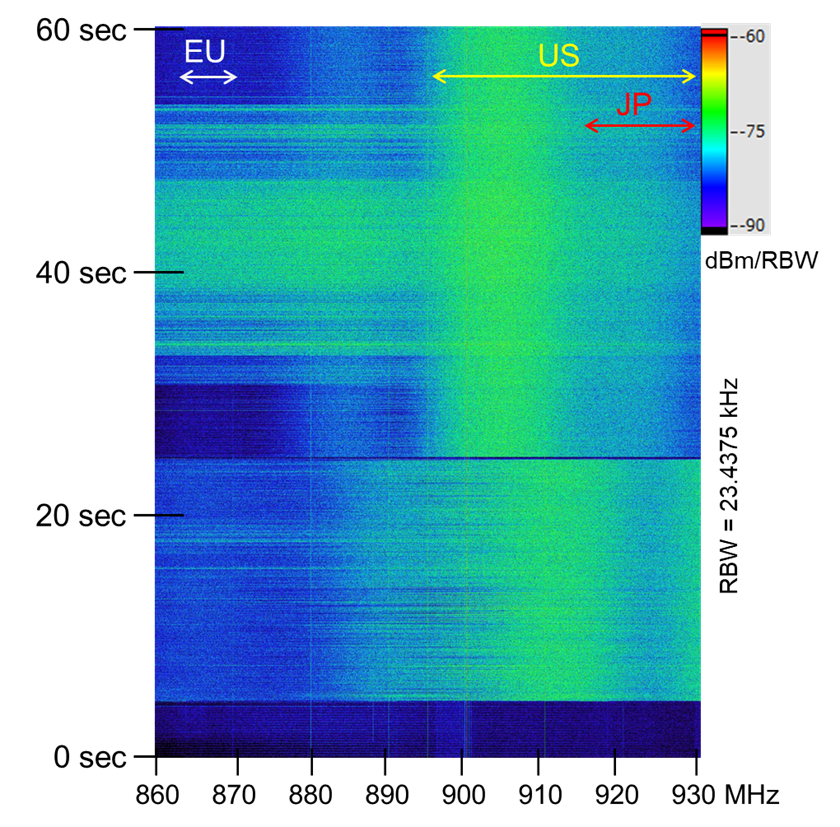 Slide 76
Stephen McCann, Huawei
September 2024
802REVc Status September 2024 Update
Date: 2024-09-10
Authors:
Slide 77
Stephen McCann, Huawei
September 2024
Abstract
This document provides a summary of P802REVc related activities for discussion during 802.11 ARC meetings.
This document intended to be a status report for the 802.11 WG and the 802.11 ARC SC.
Slide 78
Stephen McCann, Huawei
September 2024
IEEE Std 802-REVc Overview
PAR was approved on 24 March 2022 to create:802-REVc - “Standard for Local and Metropolitan Area Networks: Overview and Architecture”A maintenance roll up of the outstanding amendments of IEEE std 802-2014 – 802.c, 802d, 802f 
Assigned to 802.1 Maintenance – Mark Hantel Maintenance TG Chair, Glenn Parsons 802.1 Chair
Status/documents/comments are available: https://1.ieee802.org/maintenance/802-revc/ 
Files available: https://www.ieee802.org/1/files/private/802-REVc-drafts/ (members only, .11 members)
Editor: James Gilb 
Draft Status Overview:
WG ballot phase has completed.
SA ballot phase has started:
Ballot pool established 13 Apr 2024
P802-REVc D2.0 – SA ballot – all comments received were resolved 
P802-REVc D2.1 – 1st Recirculation ballot – will close 15 Sep 2024
Goal: To RevCom – September 2024 – Publish December 2024
Slide 79
Stephen McCann, Huawei
September 2024
IEEE Std 802-REVc Details
802.11 ARC SC has not yet discussed 802-REVc, Draft 2.1 (members only)
802 - 802REVc has resolved all comments received on Draft 2.0 
Comment resolutions can be found: 1-24/0042r5
Several documents of interest were summitted to support these resolutions:
1-24/0047r0 P802-REVc D2.0 comment dispositions
1-24/0045r1  MAC frame vs frame in D2.0
1-24/0046r1 Comments on 1-24-0045-00-Mntg
1-24/0034r1 Proposal to revise bit-ordering material in P802REVc D2.0
Slide 80
Stephen McCann, Huawei
September 2024
Next Steps
After the ballot closes (15 Sep 2024) – comment resolution or declare victory,The next scheduled P802REVc meeting 17 September 2024 12:00 EDT.
802.11 ARC has no plans to meeting prior to the 802.11 November Plenary, but will schedule a electronic meeting, if necessary, with 10 days notice, if there are comments of interest to be resolve.
Status of P802REVc will be provided via the 802.11 WG reflector
If you would like to submit a comment on the upcoming and are not a member of the SA Ballot Pool, please contact Joseph Levy (jslevy@ieee.org).
Slide 81
Stephen McCann, Huawei
September 2024
Wi-Fi Alliance (WFA) Liaison September 2024 Update
Date: 2024-09-11
Authors:
Slide 82
Stephen McCann, Huawei
September 2024
Abstract
This presentation contains the Wi-Fi Alliance (WFA) liaison update for September 2024 IEEE 802.11 meeting
Slide 83
Stephen McCann, Huawei
September 2024
Meetings
This year marks the 25th Anniversary of the WFA
Celebration of W-Fi past at Austin, TX in the Americas member meeting, May 21-23
Keynote speeches by many industry pioneers and experts
Panel discussions on inception, evolution and impact of Wi-Fi technology and the technology’s unforeseen influence
Meeting reports available for members
The next WFA F2F (Europe) member meeting will 
take place on Oct 15th-17th, 2024, in Malaga, Spain
Meeting’s focus on what’s next for Wi-Fi as it continues to contribute 
and opens up new horizons
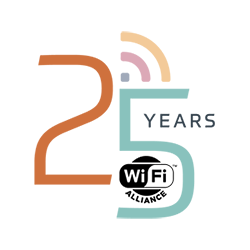 Slide 84
Stephen McCann, Huawei
September 2024
Activities
Technical activity at WFA that has recently led to certification
Wi-Fi 7
QoS Management
EasyMesh
Technical activity at WFA that is expected to lead to certification
Wi-Fi 7 R2
6 GHz standard power
Wi-Fi Direct
Wi-Fi proximity ranging
Increased use of interoperability events with commercial products after program launches
Consideration of feature releases leading to certification in 2025
Slide 85
Stephen McCann, Huawei
September 2024
Additional Work Areas
Examples of additional WFA technical work
Security
Automated Frequency Coordination
Customer Experience
EasyConnect
EasyMesh
QoS Management
Wi-Fi HaLow
Wi-Fi Data Elements
Wi-Fi Aware
Examples of additional WFA activity that may lead to technical work 
Automotive
Healthcare
Internet of things
Operators
XR (Augmented / Virtual / Mixed Reality)
Spectrum regulatory
Slide 86
Stephen McCann, Huawei
September 2024
Recent publications
Wi-Fi Alliance® and Ramathibodi Hospital demonstrate advanced 6 GHz healthcare applications
New study: Lack of Wi-Fi® spectrum jeopardizes Europe’s gigabit connectivity goals
Wi-Fi Alliance® AFC specifications and tools streamline standard power device compliance in Canada
Wi-Fi Alliance® congratulates NTIA spectrum team on the National Spectrum Strategy Implementation Plan
Slide 87
Stephen McCann, Huawei
September 2024
Further information
For more information on current areas of work, see http://www.wi-fi.org/who-we-are/current-work-areas 

If these sound like interesting topics, please plan to sign up and participate

Further general information at http://www.wi-fi.org/
Slide 88
Stephen McCann, Huawei
September 2024
IEEE 802.11-IETF Liaison Report
Date: 2024-09-11
Authors:
Slide 89
Stephen McCann, Huawei
September 2024
Abstract
This presentation contains the IEEE 802.11 – IETF liaison report for September 2024.
Slide 90
Stephen McCann, Huawei
September 2024
IETF Meetings
Upcoming Meetings:
November 2-8, 2024 – Dublin, IE
March 15-21, 2025 – Bangkok, TH
http://www.ietf.org
Newcomer training: https://www.ietf.org/about/participate/get-started/ 
April 2016: Wireless Tutorial (Donald Eastlake), 802.11 & 802.15 tutorials (Dorothy Stanley, Charlie Perkins), see 11-16/500, September 2016: Pat Thaler & Juan Carlos – 802.1E (Privacy Considerations) and 802.c (Local MAC address usage) https://datatracker.ietf.org/group/edu/materials/
Slide 91
Stephen McCann, Huawei
September 2024
IETF- IEEE 802 Liaison Activity
Joint meetings, agenda and presentations
http://www.iab.org/activities/joint-activities/iab-ieee-coordination/
Proceedings: https://datatracker.ietf.org/iabasg/ietfieee/meetings/
Coordination topics include: Capability Discovery, Data Center Bridging, use of Local Address in virtualization and IoT, MAC address randomization, DETNET/TSN/RAW, YANG models, pervasive monitoring
IETF-IEEE 802 coordination teleconferences: June 13, 2024
Slide 92
Stephen McCann, Huawei
September 2024
IETF protocol use with 802.11 technology
There were no RFCs issued in the last two months that mention IEEE 802.11.
Slide 93
Stephen McCann, Huawei
September 2024
BOFs at IETF 121 November 2-8, 2024
See https://datatracker.ietf.org/wg/bofs/
Slide 94
Stephen McCann, Huawei
September 2024
IETF/IRTF groups being (re-)chartered
See https://datatracker.ietf.org/group/chartering/
Slide 95
Stephen McCann, Huawei
September 2024
YANG Model Catalog
YANG catalog development
A YANG model catalog and registry that allows users to find models relevant to their use cases from the large and growing number of YANG modules being published.
YANG Catalog was developed through a collaboration between the IETF and the Broadband Forum, and contains many data models, including from other Standards Development Organizations (SDOs) such as the IEEE, as well as some vendor-specific data models. Interest and participation from other SDOs, equipment vendors, open source projects and network operators is encouraged.
See https://www.ietf.org/blog/yang-catalog-latest-developments-ietf-100-hackathon/

See https://yangcatalog.org/ and https://1.ieee802.org/yangsters/
Slide 96
Stephen McCann, Huawei
September 2024
IoT-related work
6LO
Working Group website: http://datatracker.ietf.org/wg/6lo/ 
Focus: IPv6 over Networks of Resource-constrained Nodes

Updates
Revised: IPv6 Neighbor Discovery Prefix Registration: https://datatracker.ietf.org/doc/draft-ietf-6lo-prefix-registration/ (August 2024)
Revised: Path-Aware Semantic Addressing (PASA) for Low power and Lossy Networks: https://datatracker.ietf.org/doc/draft-ietf-6lo-path-aware-semantic-addressing/ (July 2024)
In RFC Editor’s queue: IPv6 Neighbor Discovery Multicast and Anycast Address Listener Subscription: https://datatracker.ietf.org/doc/draft-ietf-6lo-multicast-registration/ (May 2024)
Mentions IEEE 802.11 as one possible Low-power and Lossy Network to which this specification is applicable
Slide 97
Stephen McCann, Huawei
September 2024
IoT-related work (cont.)
ROLL: Working Group website: http://datatracker.ietf.org/wg/roll/ 
Focus: Routing over Low Power and Lossy Networks

CORE: (Constrained RESTful Environments) Working Group website: http://datatracker.ietf.org/wg/core/ 
Focus: framework for resource-oriented applications intended to run on constrained IP networks. 

IoT Directorate:
Reviews IETF drafts that are IoT related
See: https://datatracker.ietf.org/group/iotdir/about/
Slide 98
Stephen McCann, Huawei
September 2024
MADINAS WG
See http://datatracker.ietf.org/wg/madinas/ 

MAC Address Device Identification for Network and Application Services
This is the IETF’s equivalent of IEEE 802.11bh – how to deal with the implications of the deployment of random and changing MAC addresses. 
Updates
In WGLC: Randomized and Changing MAC Address Use Cases and Requirements: https://datatracker.ietf.org/doc/draft-ietf-madinas-use-cases/ (June 2024)
Slide 99
Stephen McCann, Huawei
September 2024
EAP Method Update (EMU)
See http://datatracker.ietf.org/wg/emu/ 
This working group has been chartered to provide updates to some commonly used Extensible Authentication Protocol methods including of EAP-TLS, EAP-AKA, EAP-AKA’ (for 5G), EAP-SIM, etc.
The group should document any recently gained new knowledge on vulnerabilities or the possible implications of pervasive surveillance or other new concerns. 
Updates
In WGLC: The eap.arpa domain and EAP provisioning: https://datatracker.ietf.org/doc/draft-ietf-emu-eap-arpa/ (September 2024)
In WGLC: Bootstrapped TLS Authentication with Proof of Knowledge: https://datatracker.ietf.org/doc/draft-ietf-emu-bootstrapped-tls/ (September 2024)
In RFC Editor’s queue and waiting on other document: Tunnel Extensible Authentication Protocol (TEAP) Version 1: https://datatracker.ietf.org/doc/draft-ietf-emu-rfc7170bis/ (June 2024)
Slide 100
Stephen McCann, Huawei
September 2024
Operations Area Working Group
http://datatracker.ietf.org/wg/opsawg/

Updates
Waiting for WG chair go-ahead: Link-Layer Types for PCAP and PCAPNG Capture File Formats: https://datatracker.ietf.org/doc/draft-ietf-opsawg-pcaplinktype/ (August 2024)
Revised: PCAP Next Generation (pcapng) Capture File Format: https://datatracker.ietf.org/doc/draft-ietf-opsawg-pcapng/ (August 2024)
Revised: An Information Model for Packet Discard Reporting: https://datatracker.ietf.org/doc/draft-ietf-opsawg-discardmodel/ (August 2024)

Background
Of interest: RFC 6632, An Overview of the IETF Network Management Protocols, see https://tools.ietf.org/html/rfc6632 
Automated network management, including YANG data models, see https://www.ietf.org/topics/netmgmt/
Slide 101
Stephen McCann, Huawei
September 2024
Internet Area Working Group
https://datatracker.ietf.org/wg/intarea/

Updates
Erratum confirmed; held for document update: RFC 9542: IANA Considerations and IETF Protocol and Documentation Usage for IEEE 802 Parameters: https://www.rfc-editor.org/info/rfc9542/ (May 2024)
Discusses several aspects of IEEE 802 parameter and their use in IETF protocols, specifies IANA considerations for assignment of points under the IANA OUI, and provides some values for use in documentation.
Erratum points out place where bits makes more sense than octets when discussing MAC addresses
Slide 102
Stephen McCann, Huawei
September 2024
Transport Layer Security (TLS)
See: http://datatracker.ietf.org/wg/tls/ 

Updates
Publication requested: Deprecating Obsolete Key Exchange Methods in TLS 1.2: https://datatracker.ietf.org/doc/draft-ietf-tls-deprecate-obsolete-kex/ (September 2024)
Revised: TLS 1.2 is in Feature Freeze: https://datatracker.ietf.org/doc/draft-ietf-tls-tls12-frozen/ (August 2024)
Slide 103
Stephen McCann, Huawei
September 2024
Deterministic Networking (DETNET)
DETNET: https://datatracker.ietf.org/wg/detnet/ 
The Deterministic Networking (DetNet) Working Group focuses on deterministic data paths that operate over Layer 2 bridged and Layer 3 routed segments, where such paths can provide bounds on latency, loss, and packet delay variation (jitter), and high reliability. 
The IEEE 802.11be activities seem like they may fit in with DetNet and there was a joint IEEE-IETF DetNet discussion in Bangkok (November 2018).
Addresses Layer 3 aspects in support of applications requiring deterministic networking. 
The Working Group collaborates with IEEE 802.1 Time Sensitive Networking (TSN), which is responsible for Layer 2 operations, to define a common architecture for both Layer 2 and Layer 3. 
Example applications for deterministic networks include professional and home audio/video, multimedia in transportation, engine control systems, and other general industrial and vehicular applications being considered by the IEEE 802.1 TSN Task Group.
Updates:
Revised: Reliable and Available Wireless Architecture: https://datatracker.ietf.org/doc/draft-ietf-raw-architecture/ (September 2024)
In IETF LC: Reliable and Available Wireless Technologies: https://datatracker.ietf.org/doc/draft-ietf-raw-technologies/ (September 2024)
Slide 104
Stephen McCann, Huawei
September 2024
Autonomic Networking Integrated Model and Approach (ANIMA)
ANIMA: https://datatracker.ietf.org/group/anima/

ANIMA designs protocols to allow network operations (e.g., on-boarding) to be carried out without requiring low-level management of individual devices
Updates:
Publication requested and in AD review: BRSKI Cloud Registrar: https://datatracker.ietf.org/doc/draft-ietf-anima-brski-cloud/ (September 2024)
Publication requested: BRSKI with Pledge in Responder Mode (BRSKI-PRM): https://datatracker.ietf.org/doc/draft-ietf-anima-brski-prm/ (September 2024)
Revised: Discovery for BRSKI variations: https://datatracker.ietf.org/doc/draft-ietf-anima-brski-discovery/ (July 2024)
Slide 105
Stephen McCann, Huawei
September 2024
References
RFC 7241, “The IEEE 802/IETF Relationship” (RFC 4441 update)
https://datatracker.ietf.org/doc/rfc7241/ 
IEEE 802 Liaisons list is available 
http://ieee-sa.centraldesktop.com/802liaisondb/FrontPage
Slide 106
Stephen McCann, Huawei